Тема урока: ПластилинографияАвтор: учитель технологииГорюнова Н.Ю. МБУ школа № 1 имени Виктора Носова
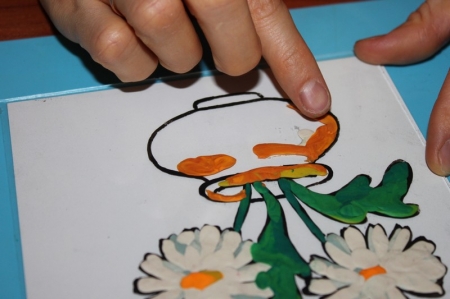 Пластилинография — новый вид декоративно-прикладного искусства. Представляет собой создания лепных картин с изображением более или менее выпуклых, полуобъемных объектов на горизонтальной поверхности.
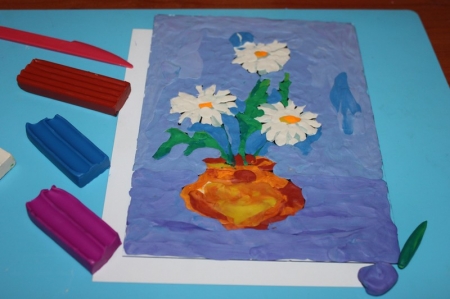 Основной материал — пластилин. Возможно использование комбинированных техник. Например, декорирование поверхности бисером, семенами растений, природным материалом.
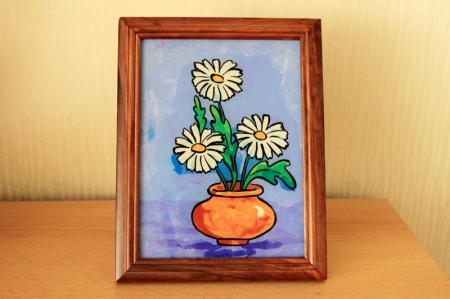 Задачи обучения:
формирование навыков работы с пластилином, пробуждение интереса к лепке;
освоение новых приемов (скатывания, надавливания, размазывания) и создание с их помощью сюжетных картин;
обучение умению ориентироваться на листе бумаги;
развитие мелкой моторики;
ознакомление с окружающим миром;
развитие эмоций и фантазии.
Рекомендации по организации работы в технике пластилинография:
во избежание деформации картины в качестве основы следует использовать плотный картон;
устранить ошибку, допущенную в процессе покрытие пластилиновой картинки бесцветным лаком продлит ее "жизнь".
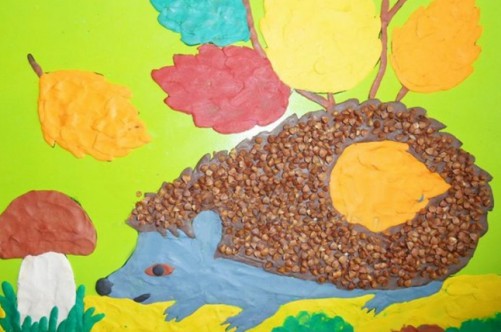 Пластилиновая картина может состоять из шарообразных, сферических или цилиндрических кусочков либо мазков, и при визуальном восприятии выглядит как мозаика.
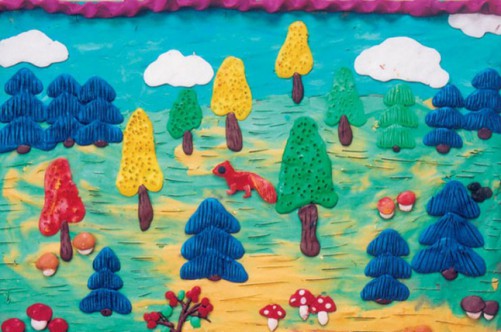 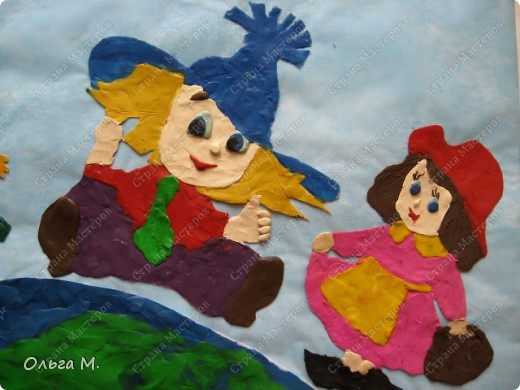 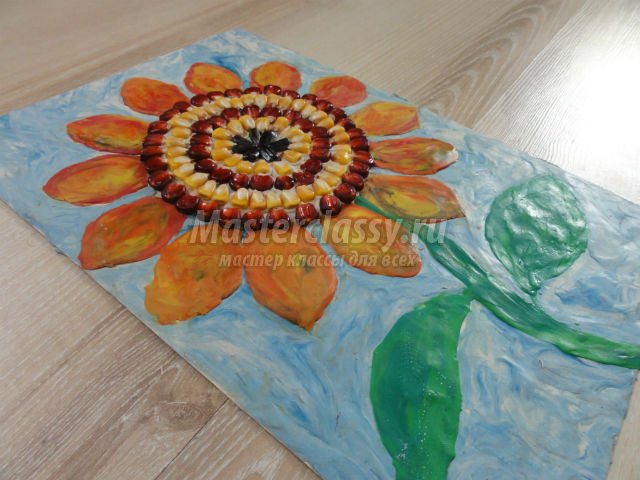 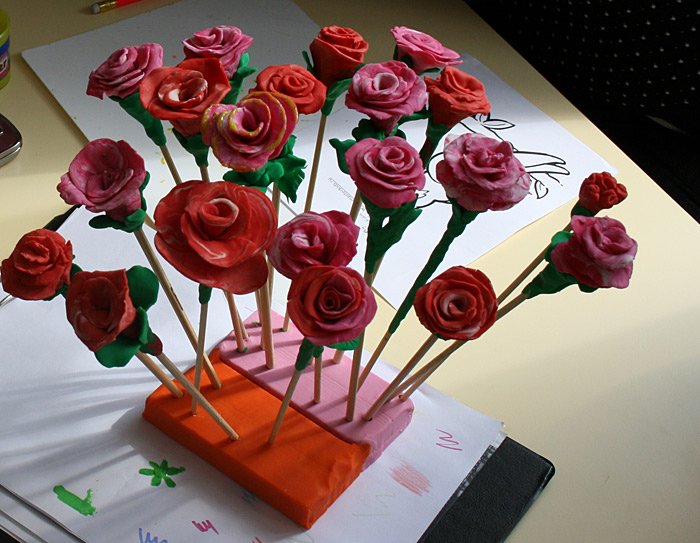 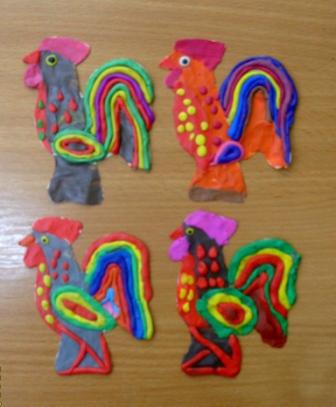 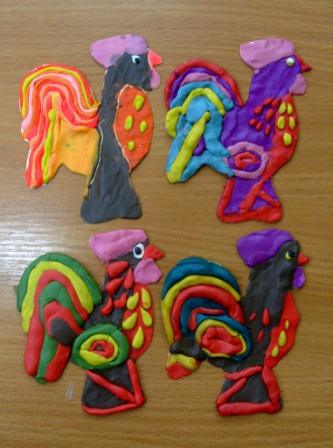 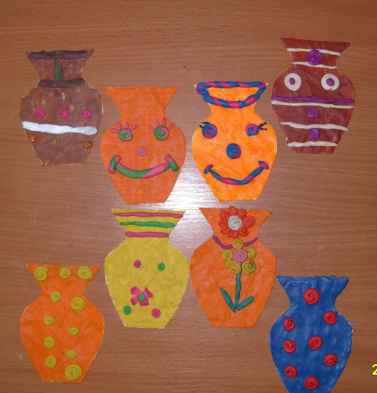 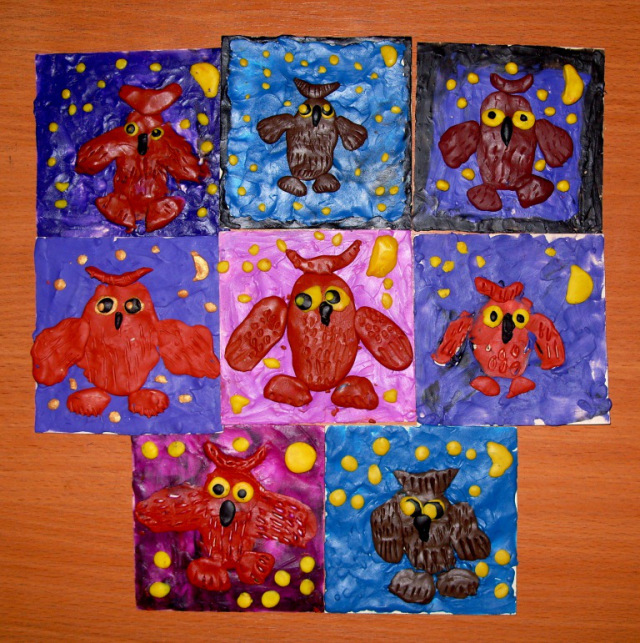 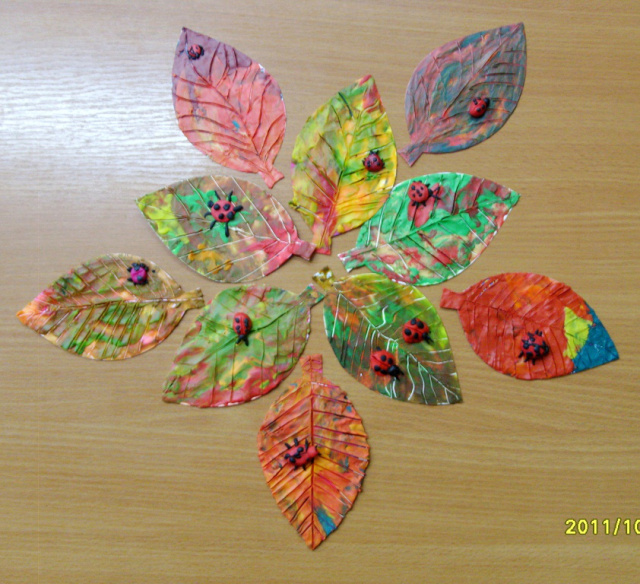 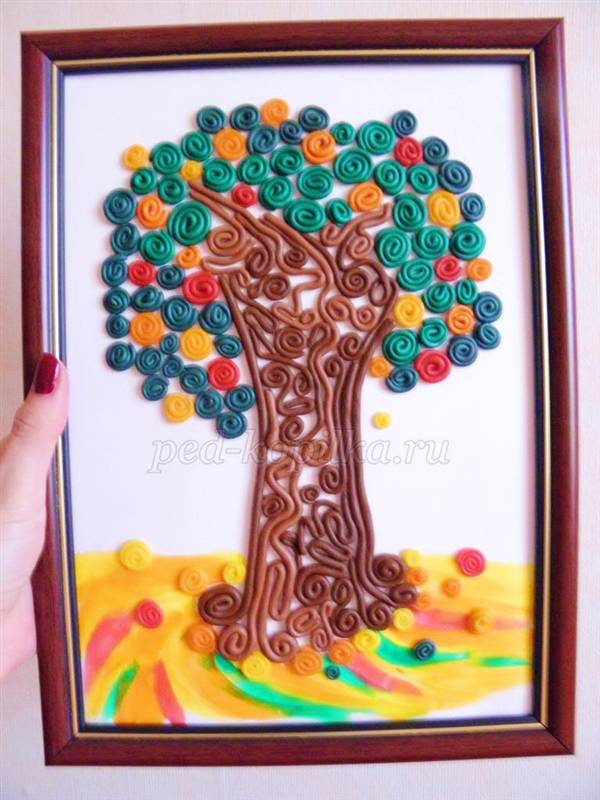 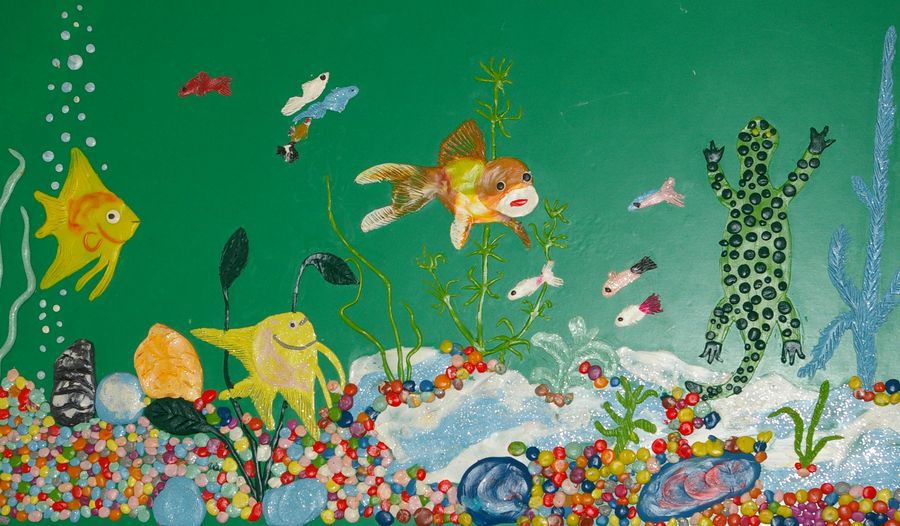 Спасибо за           внимание!
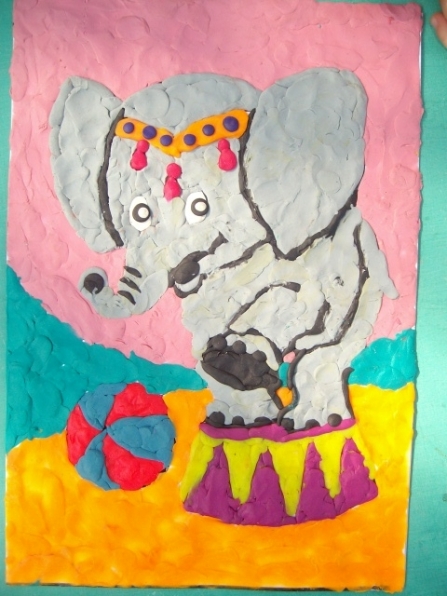